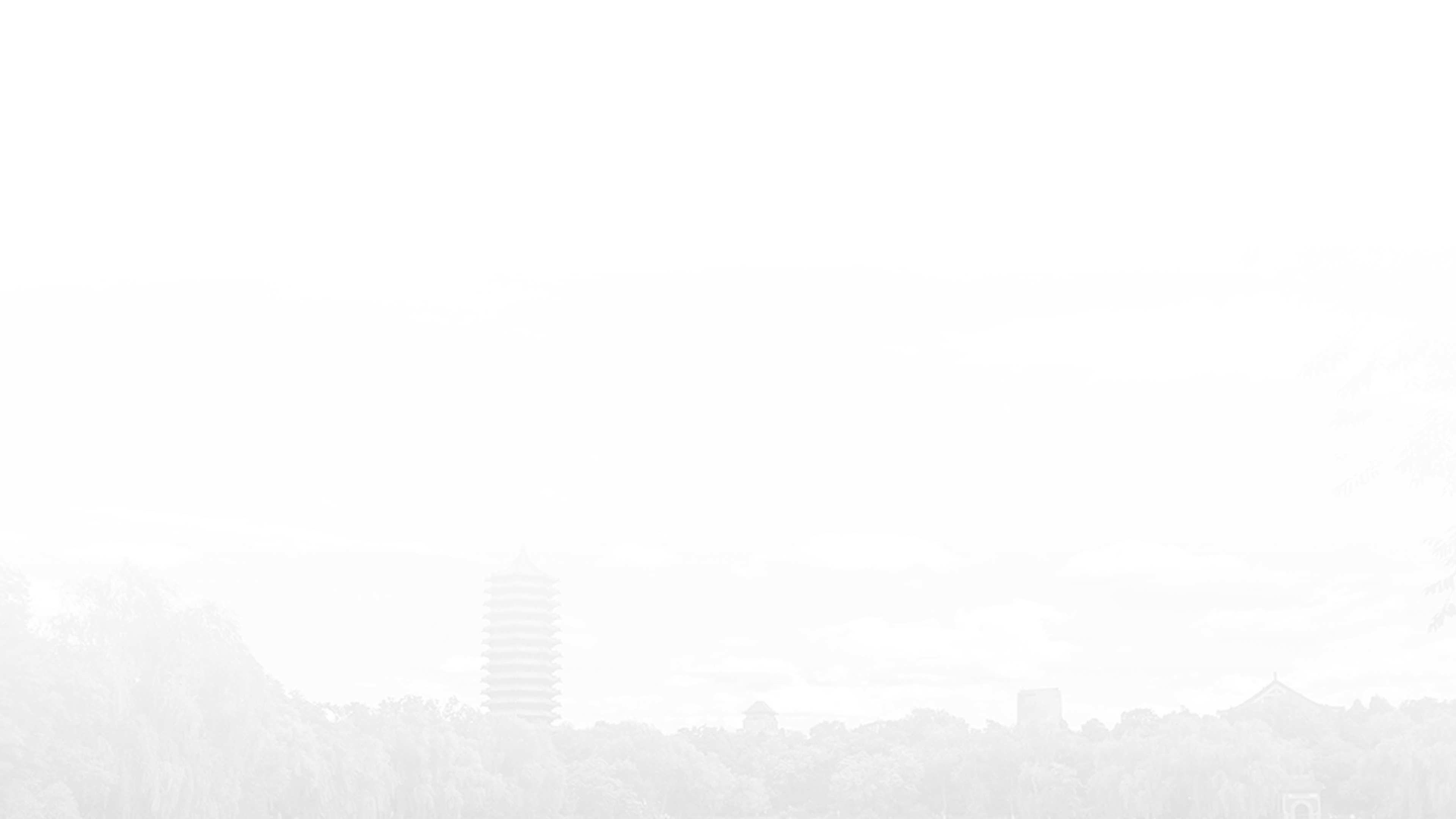 Optimizing Communication in Deep Reinforcement Learning with XingTian
Lichen Pan1, Jun Qian2, Wei Xia2, Hangyu Mao2, Jun Yao2, Pengze Li1, Zhen Xiao1

1School of Computer Science, Peking University
2Noah’s Ark Lab, Huawei
Deep Reinforcement Learning
https://commons.wikimedia.org/wiki/File:Alphago_logo_Outlines.svg
https://openai.com/blog/learning-dexterity/
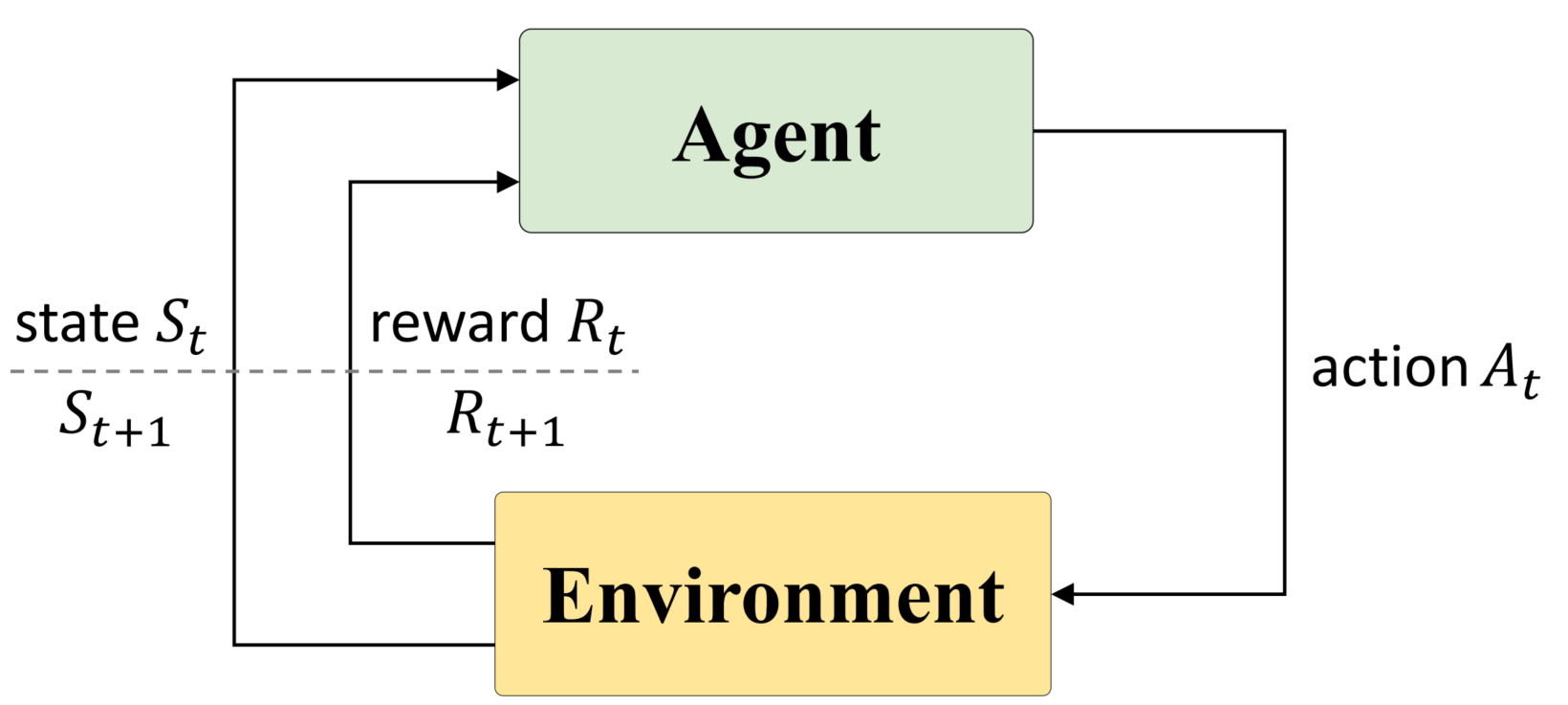 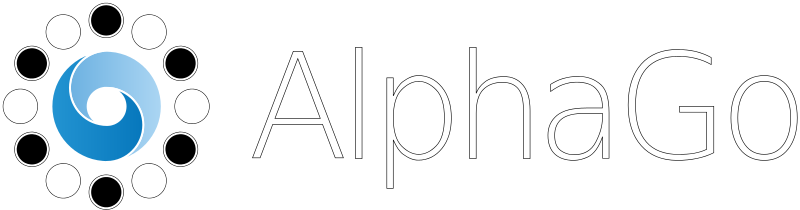 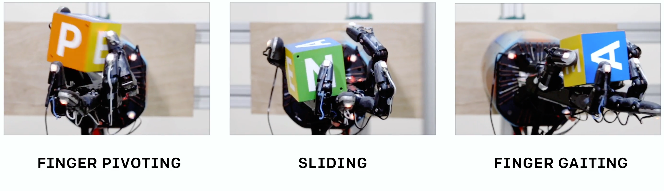 Markov Decision Process
< 2 >
﻿Communication Characteristics of Deep Reinforcement Learning
Communication(between them) & computation(inside them) can overlap.
Explorers:


interact with the environment
Learner:


optimizes DNN parameter
updated weitghts
collected rollouts
< 3 >
Communication-Computation Overlap Opportunity
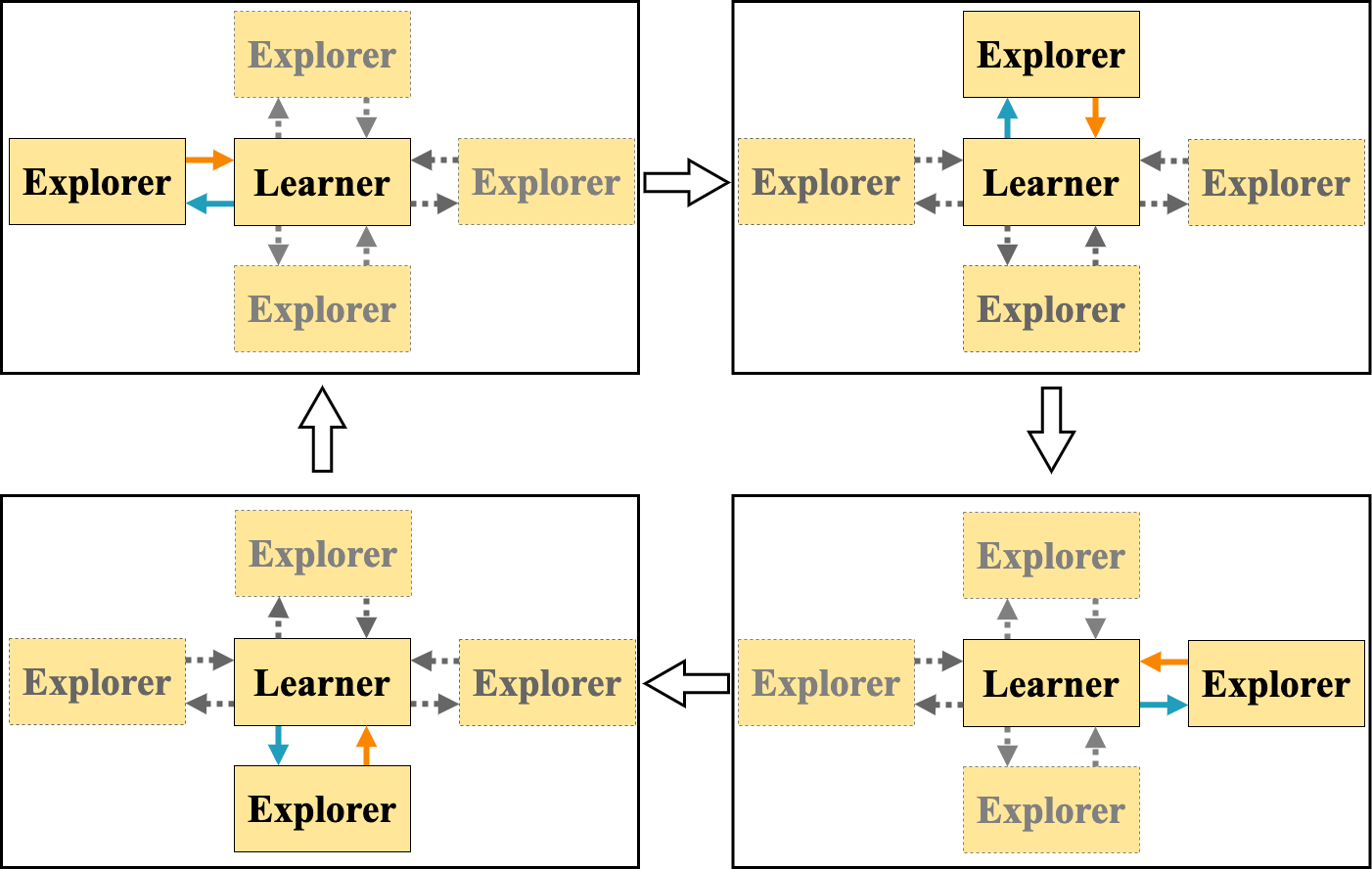 An example of IMPALA
< 4 >
Shortcomings of Prior DRL Frameworks
Task graph & Centralized control logic
Communication and computation in existing DRL frameworks have to be performed serially.
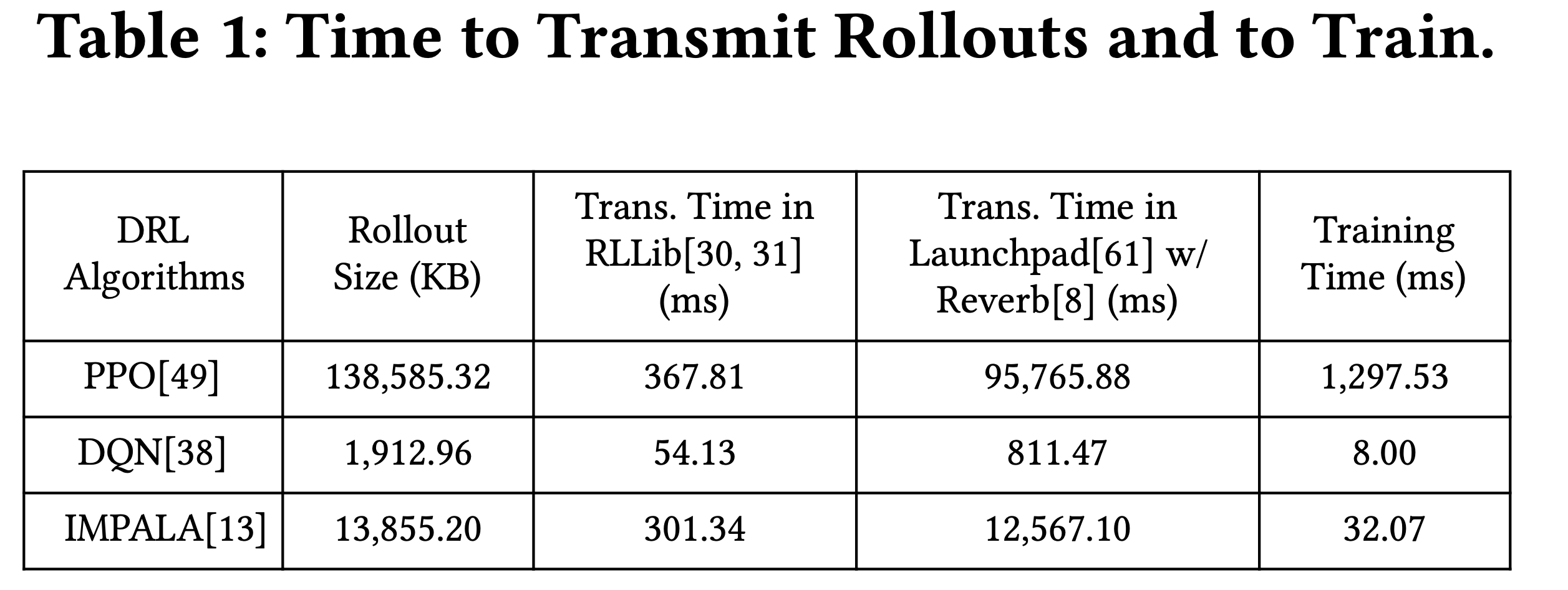 < 5 >
Design Principles of XingTian
Computation Management




Asynchronous communication
Central control logic
Serially pull data
Decentralized computation
Asynchronously push data
< 6 >
Architecture of XingTian
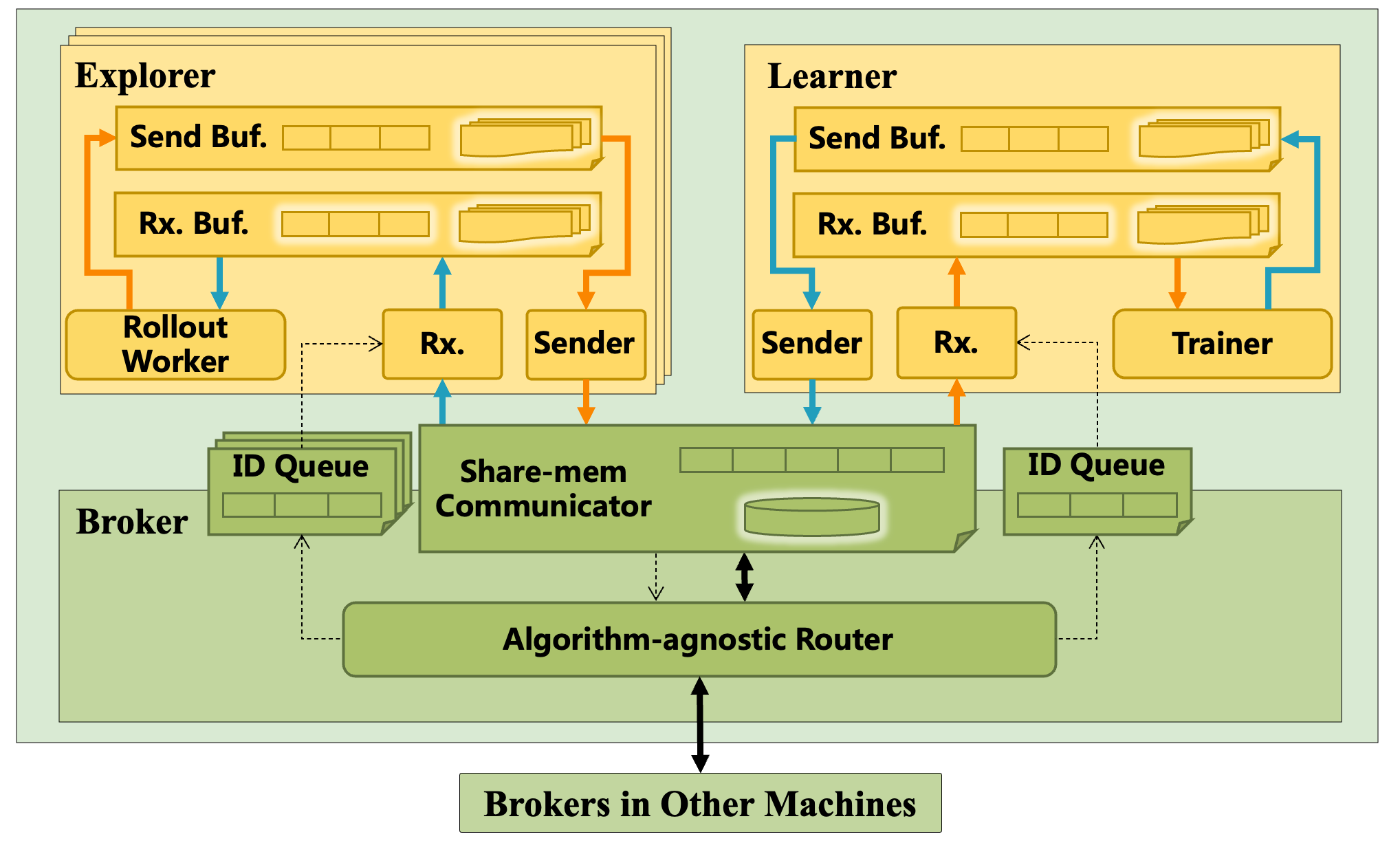 Dashed arrows denote the transmission of lightweight message headers or control commands, while the bold arrows denote data block transmission. More precisely, orange bold arrows denote the transmission of rollouts and blue bold arrows denote the transmission of DNN parameters.
< 7 >
Distributed Deployment of XingTian
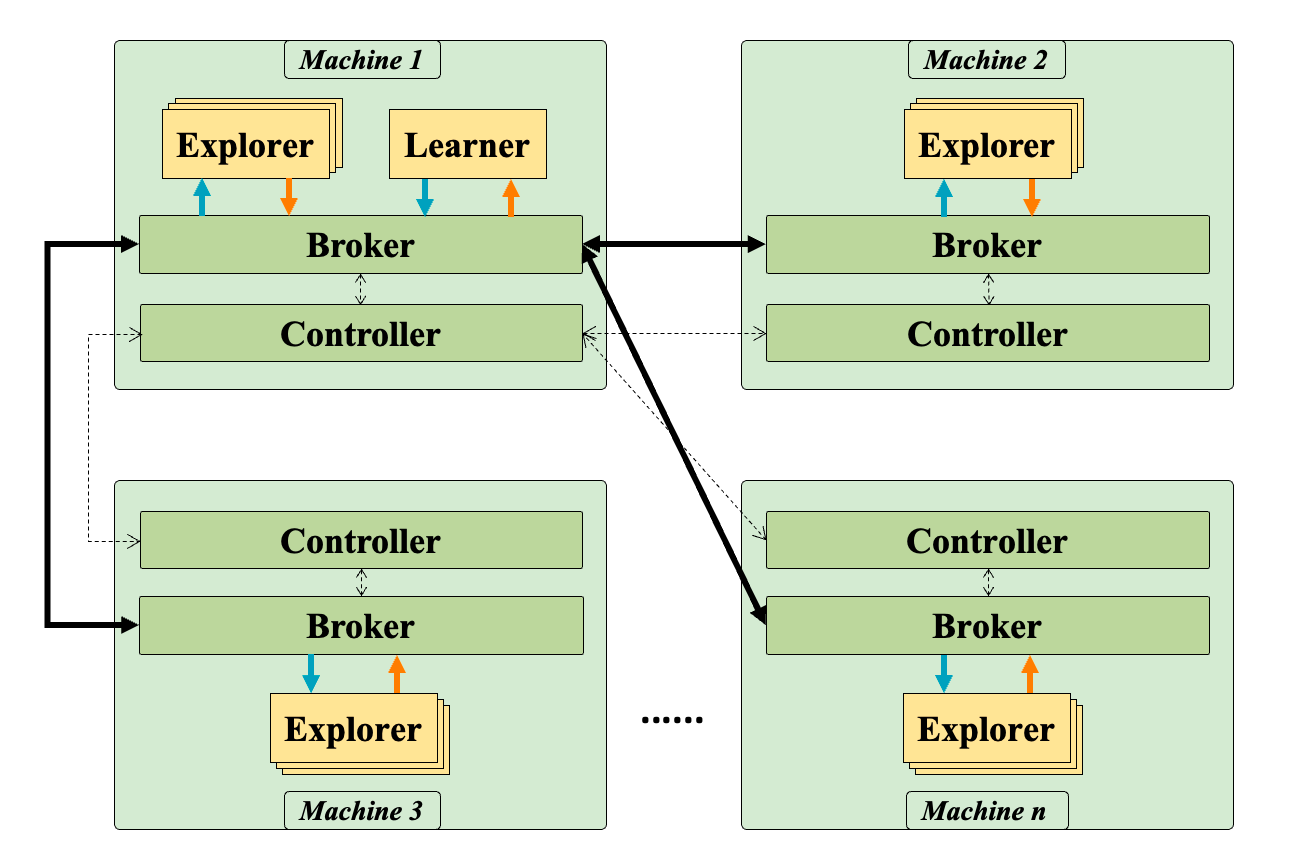 < 8 >
Construct DRL Algorithms with XingTian
Environment
init
reset
step

Model
support multiple DNN frameworks
Tensorflow, Pytorch, Mindspore, etc.

Algorithm
train
prepare_data

Agent
infer_action
handle_env_feedback
With which environment is the DRL algorithm going to interact?


What DNN structure should be adopted for the policy network / value network / Q network / environment model?

How to organize the rollouts and to train the DNNs with the collected rollouts?


How to use the DNNs to interact with the environment and collect rollouts?
< 9 >
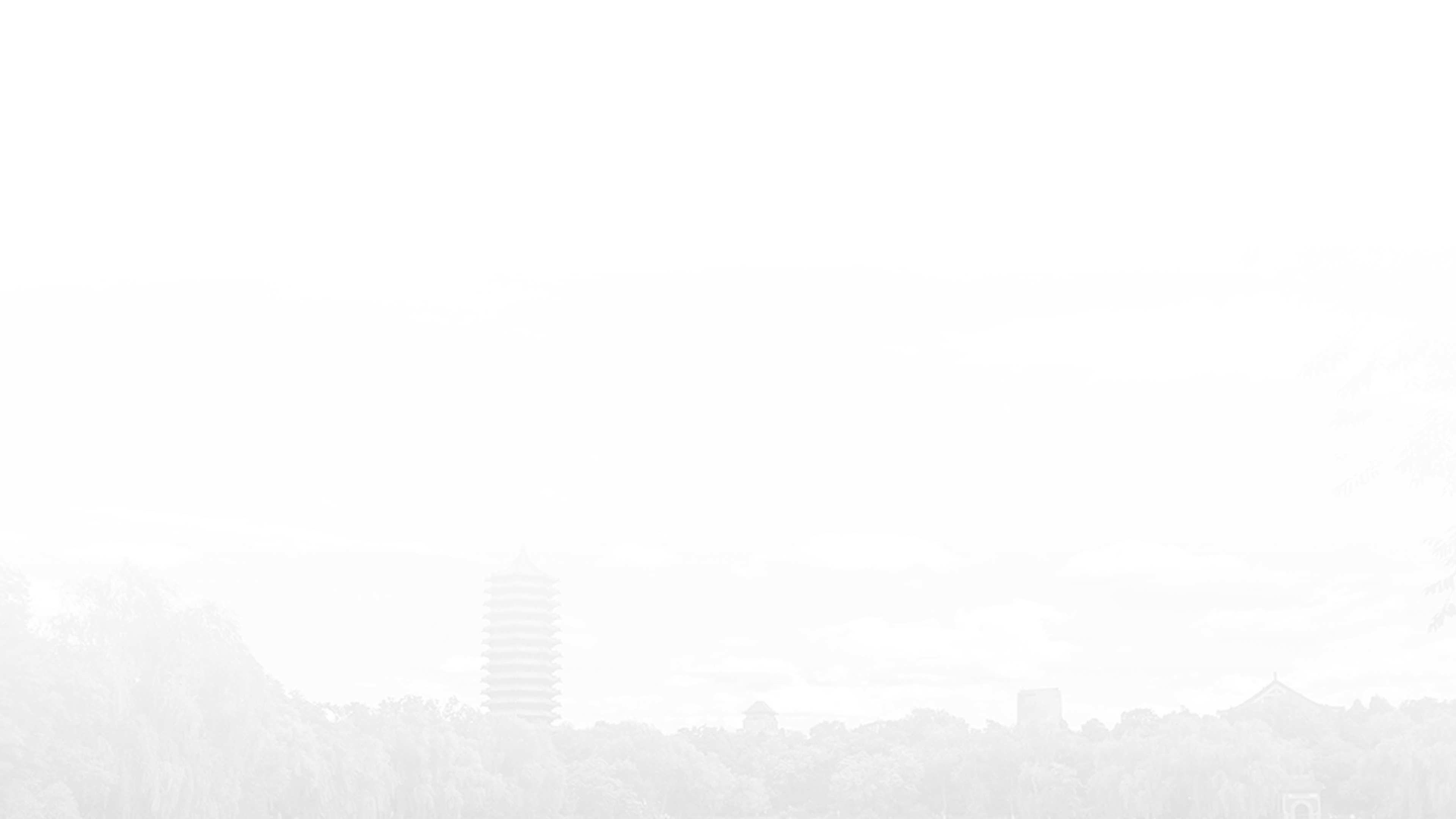 Evaluation
Convergence and Execution Time of DRL Algorithms
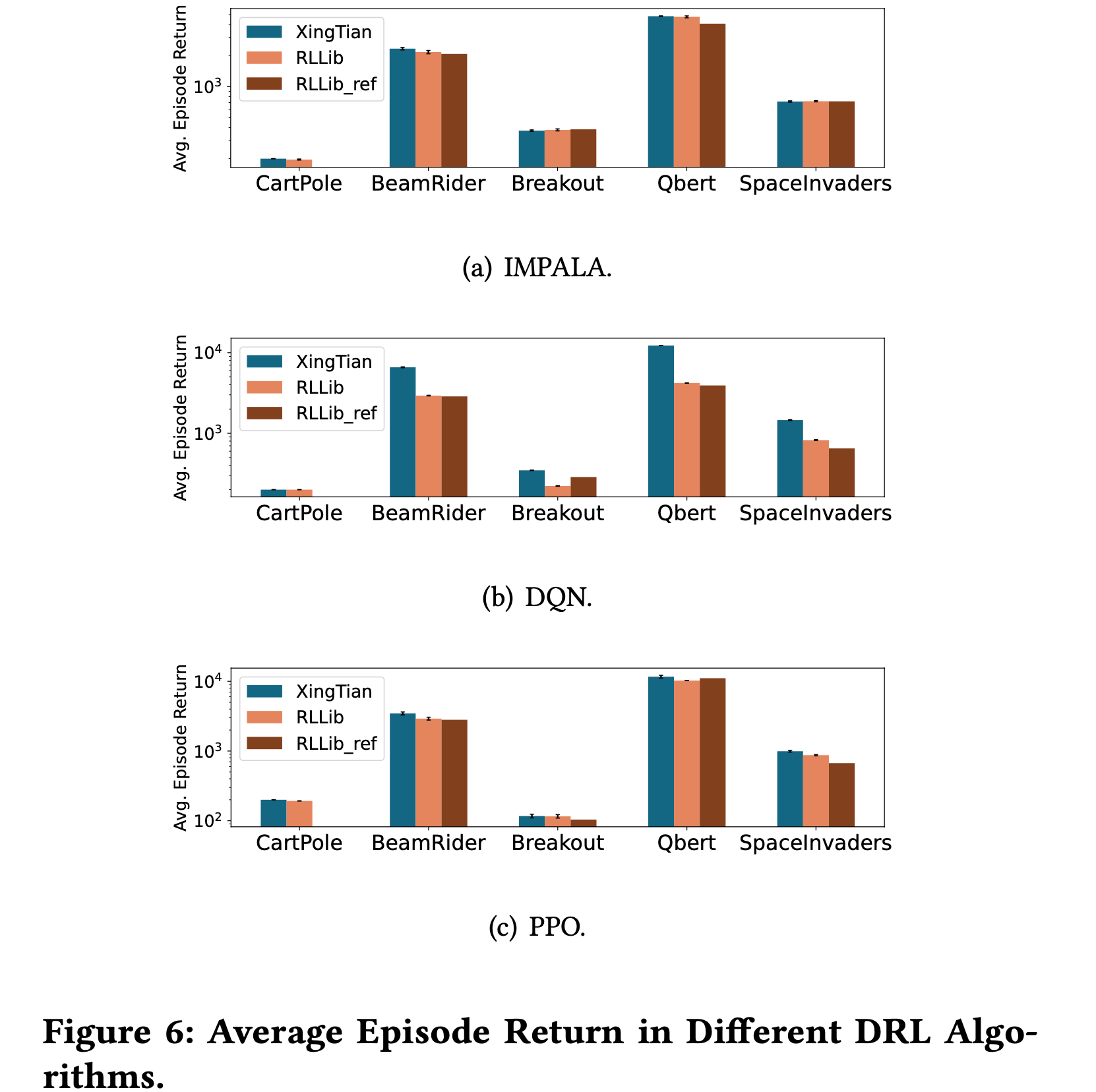 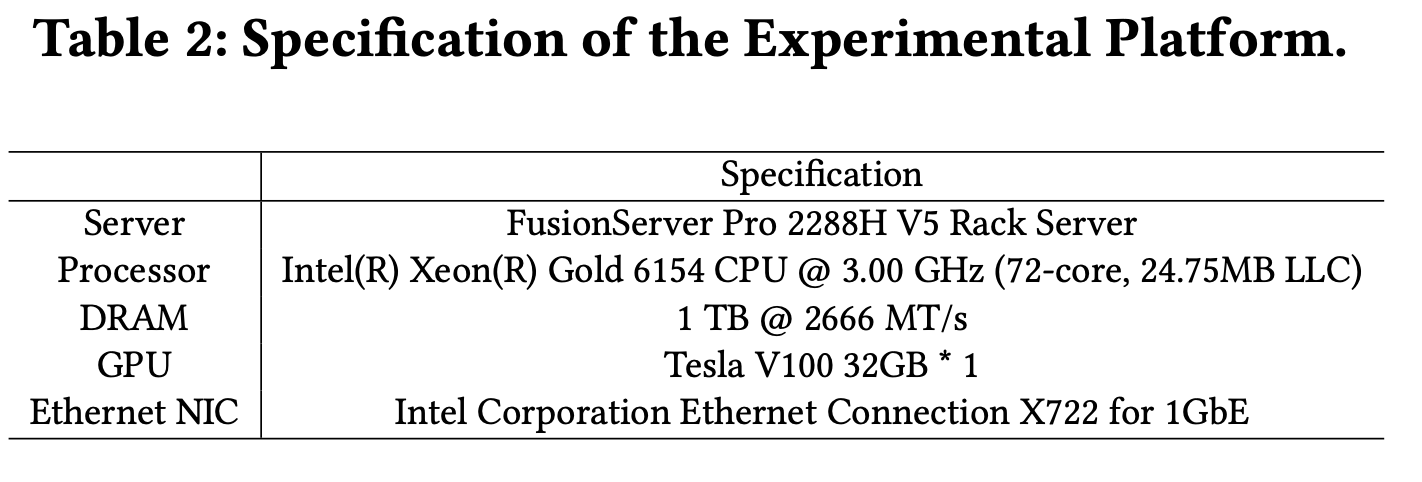 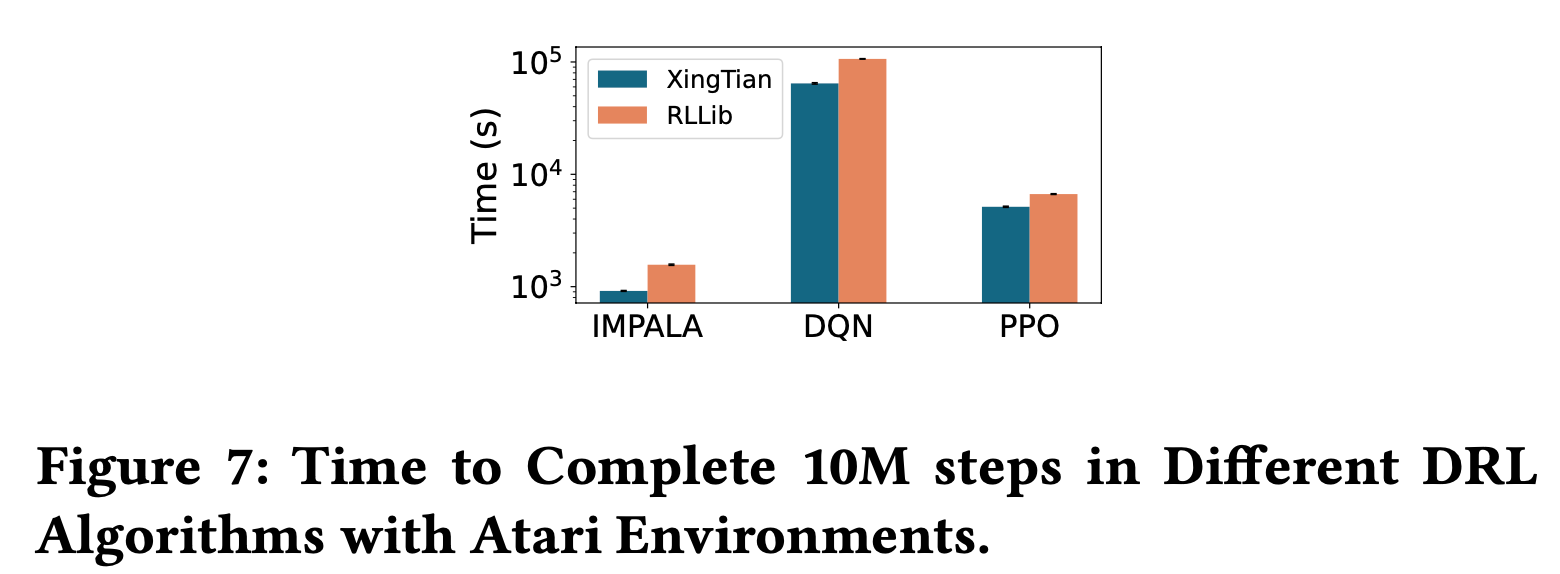 < 11 >
Throughput of IMPALA
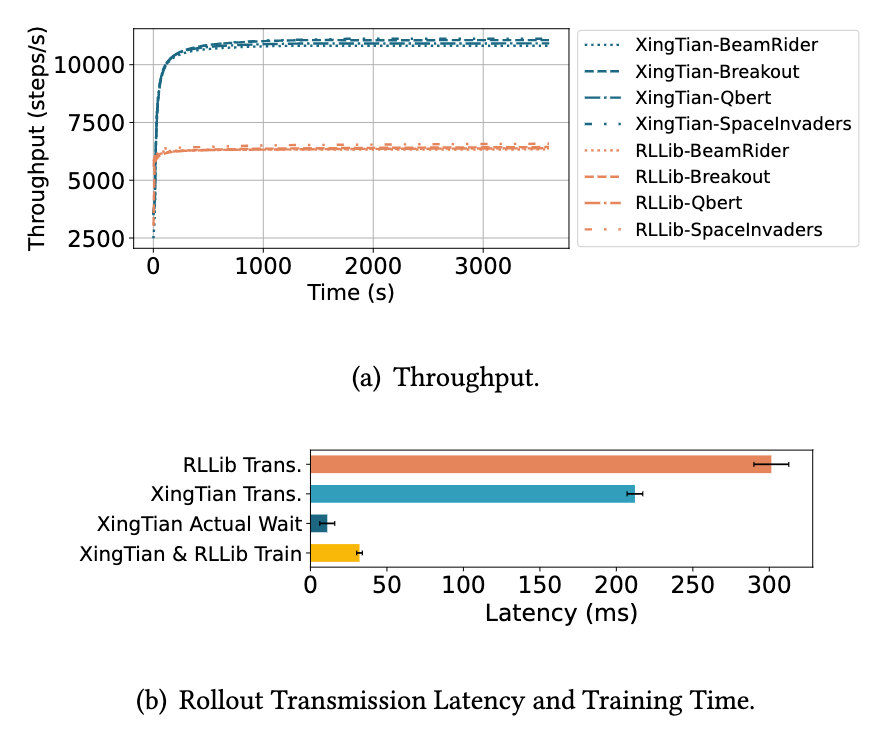 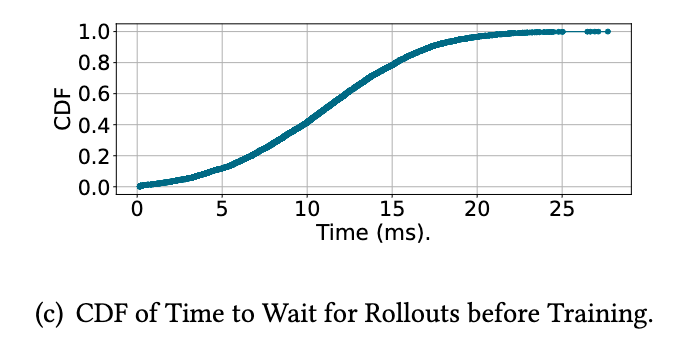 < 12 >
Transmission Time Analysis of IMPALA
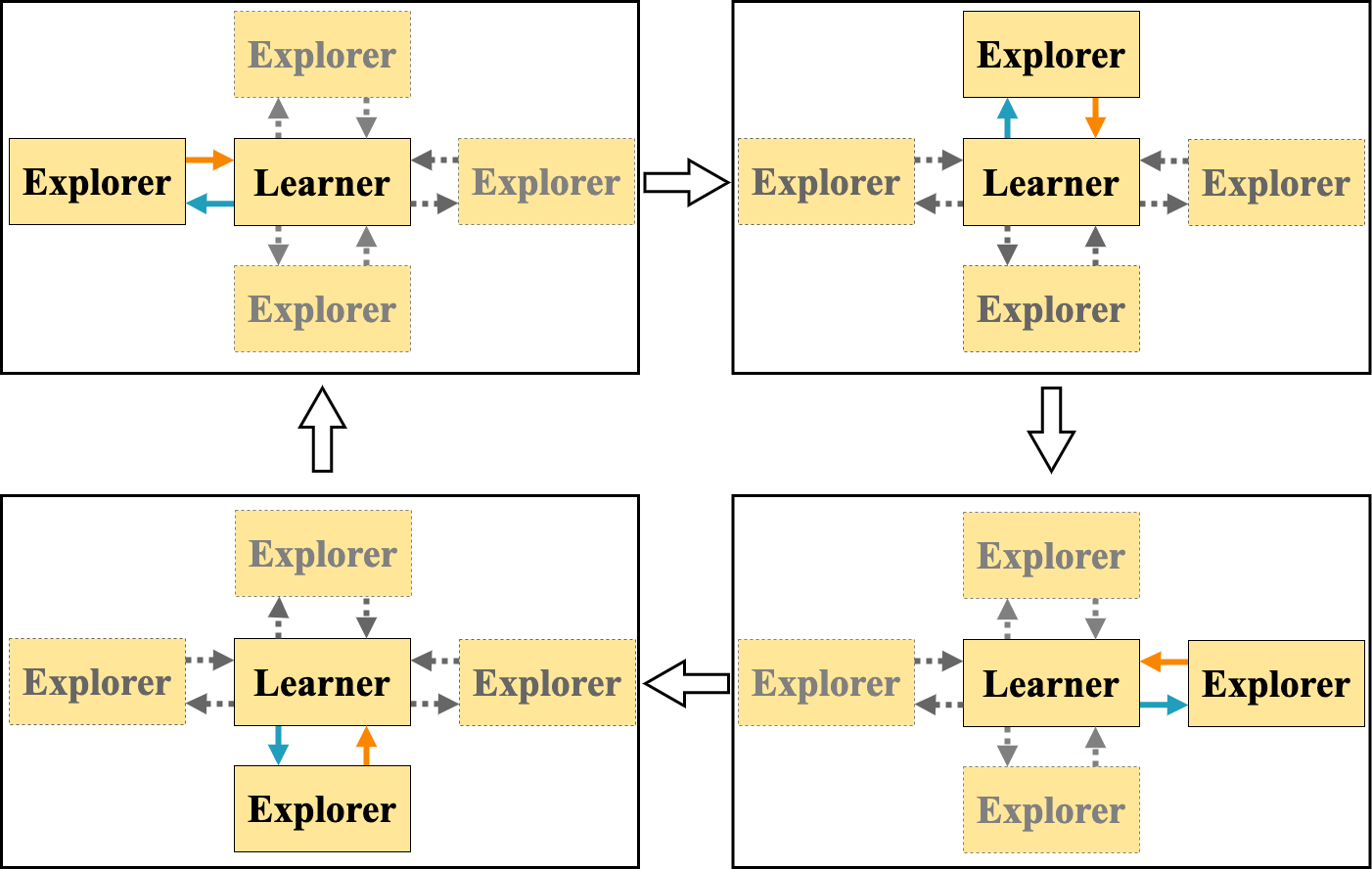 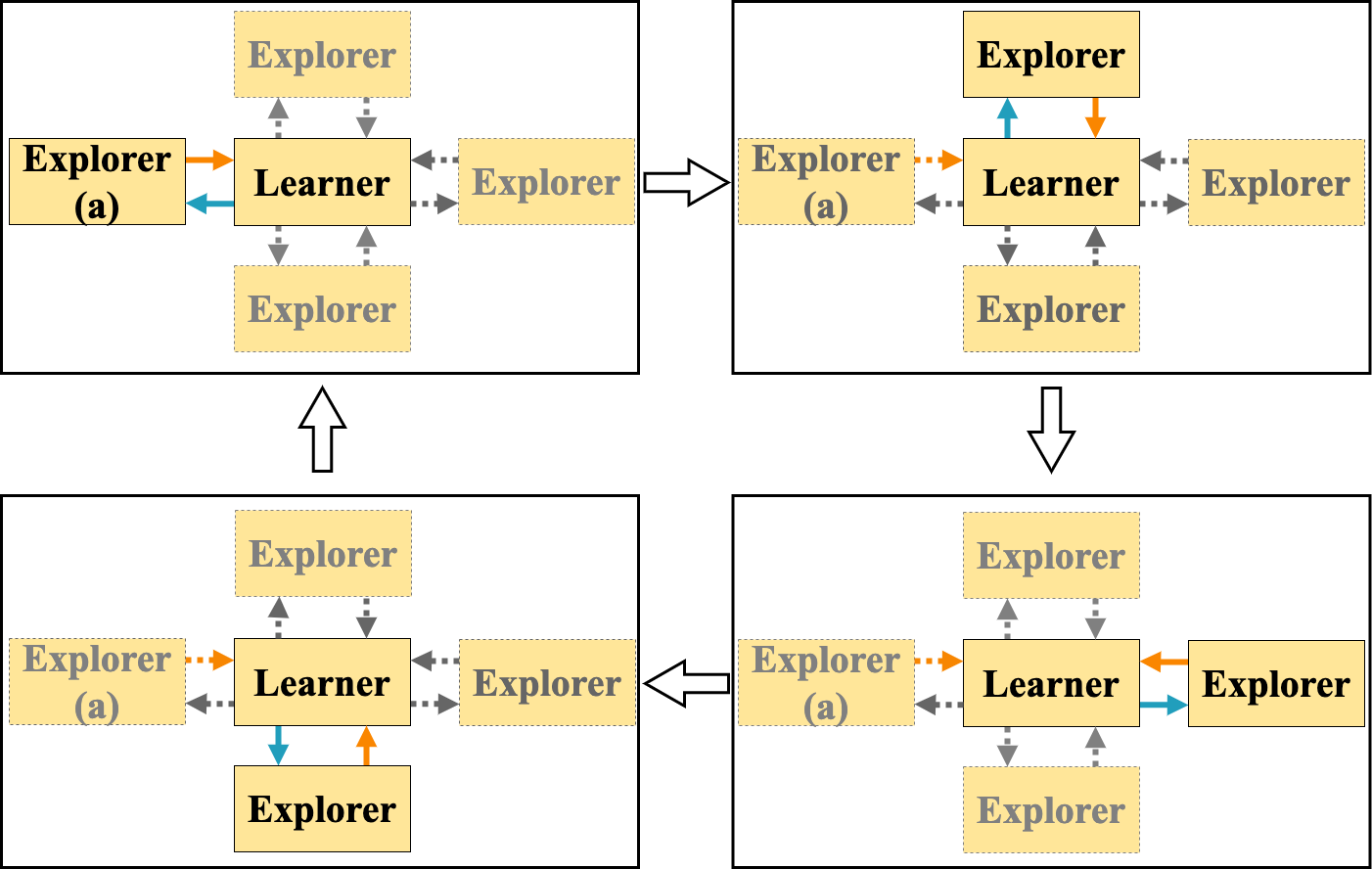 In XingTian-based IMPALA, the rollout transmission overlaps with multi-round training.
< 13 >
Throughput of DQN and PPO
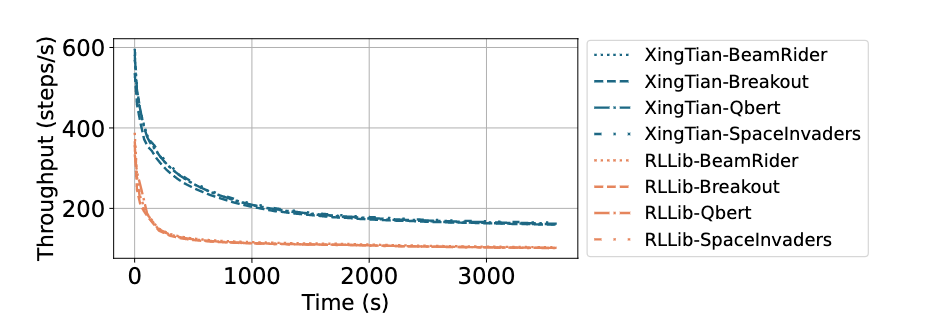 DQN
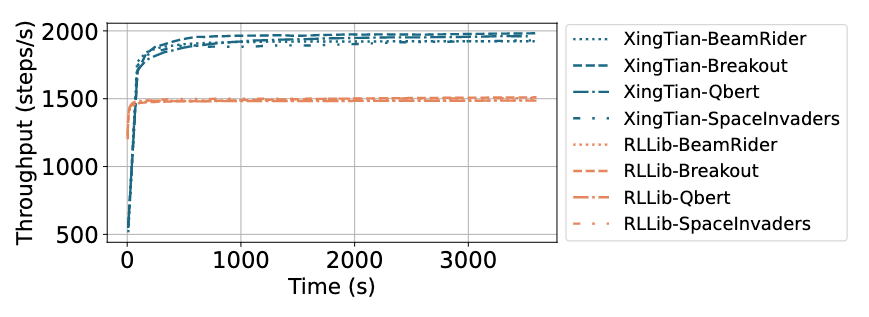 PPO
< 14 >
Summary
Motivation:
The optimization opportunity of the communication-computation overlap from DRL algorithms.
Prior DRL frameworks fail to utilize this opportunity.

Key idea:
Decentralized computation
Asynchronous communication


		github.com/huawei-noah/xingtian
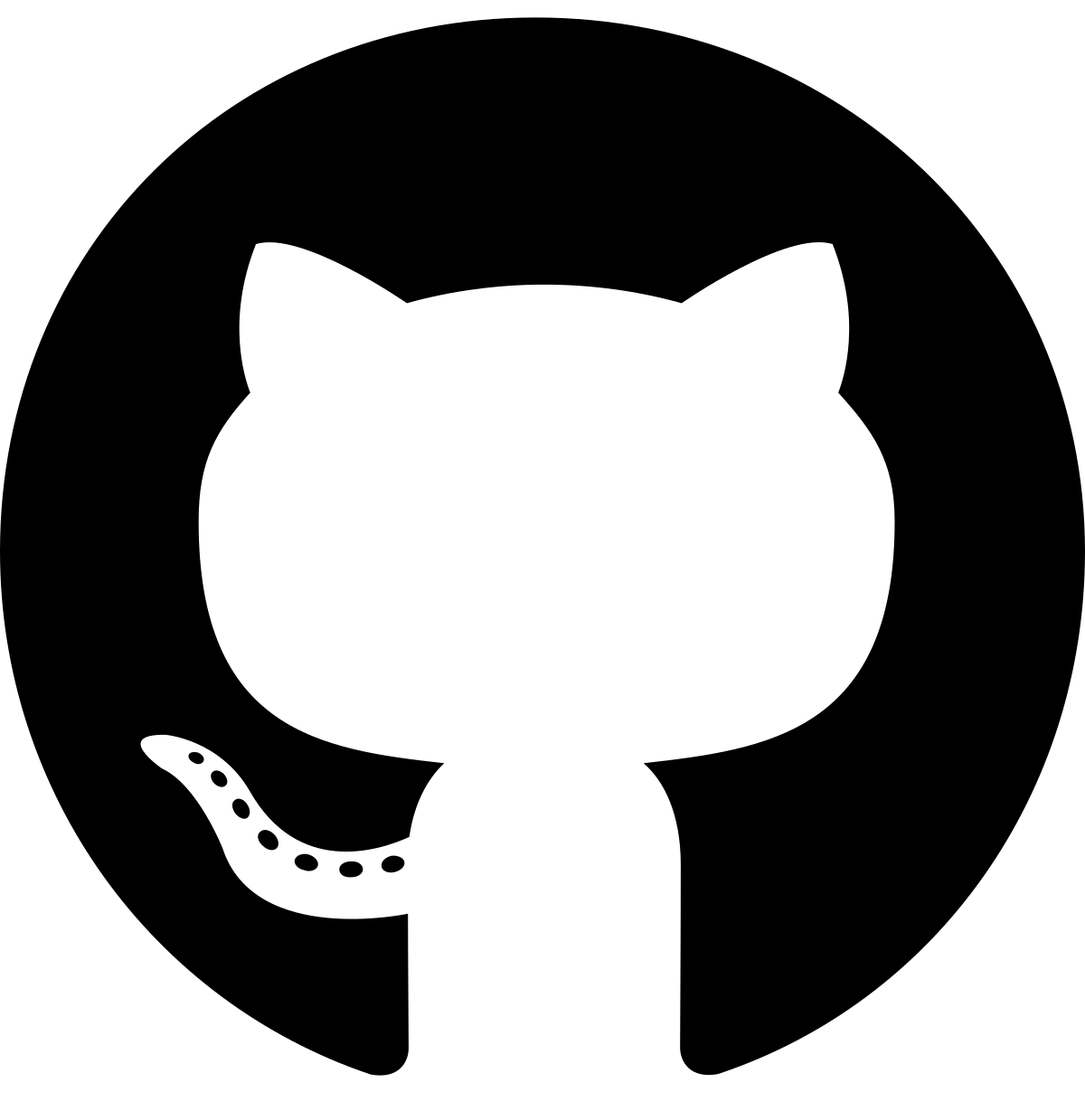 < 15 >
Q & A
< 16 >
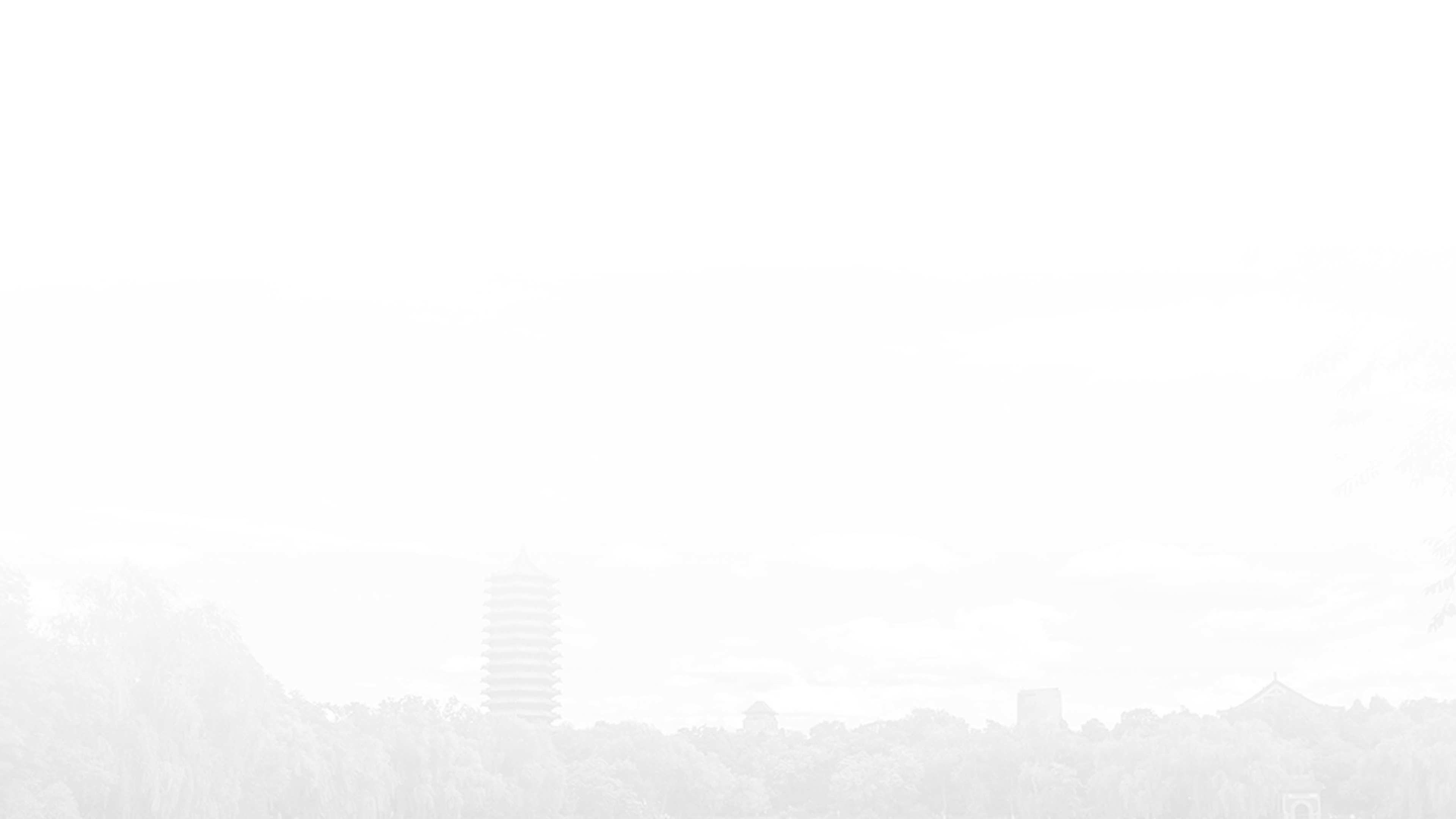 Thank You
Optimizing Communication in Deep Reinforcement Learning with XingTian